Round Table Presentation(online ?)



PLP 2021
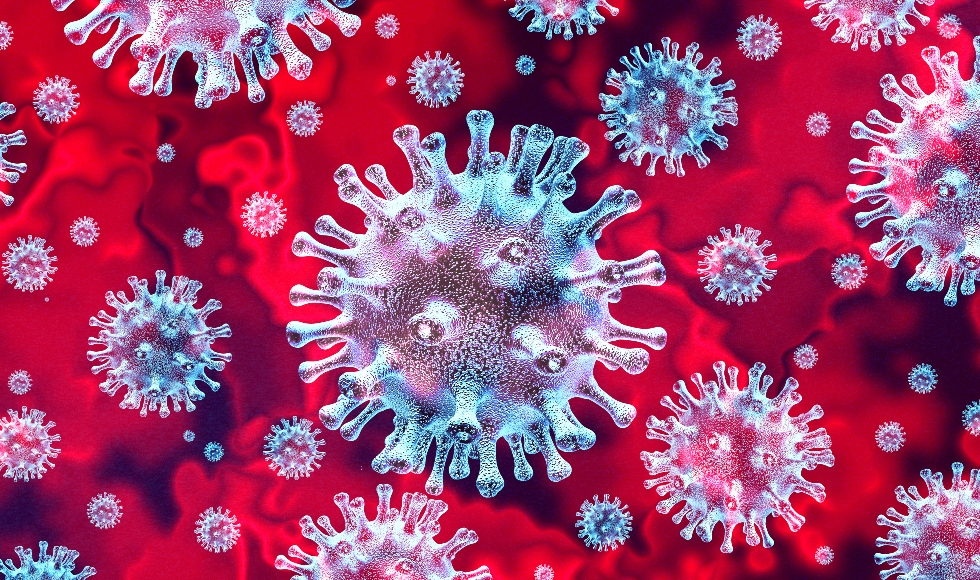 Warning:  boring PowerPoint pageAssessment & Submission
A 10-minute oral presentation, including PowerPoint (or similar) 	(and possible online video conference with each student) 

Introductory task 	….. watch, and take note ! 
https://www.youtube.com/watch?v=Iwpi1Lm6dFo


… and be inspired by the rest of the PowerPoint you are currently watching !
scope of presentation
Your presentation will address  three aspects  of your PLP experience.
 
	 PART 1 	  Personal and learning goals 
	 PART 2 	  Capabilities
	PART 3  	  Reflection on PLP learning

In each section every dot point must be addressed in some detail
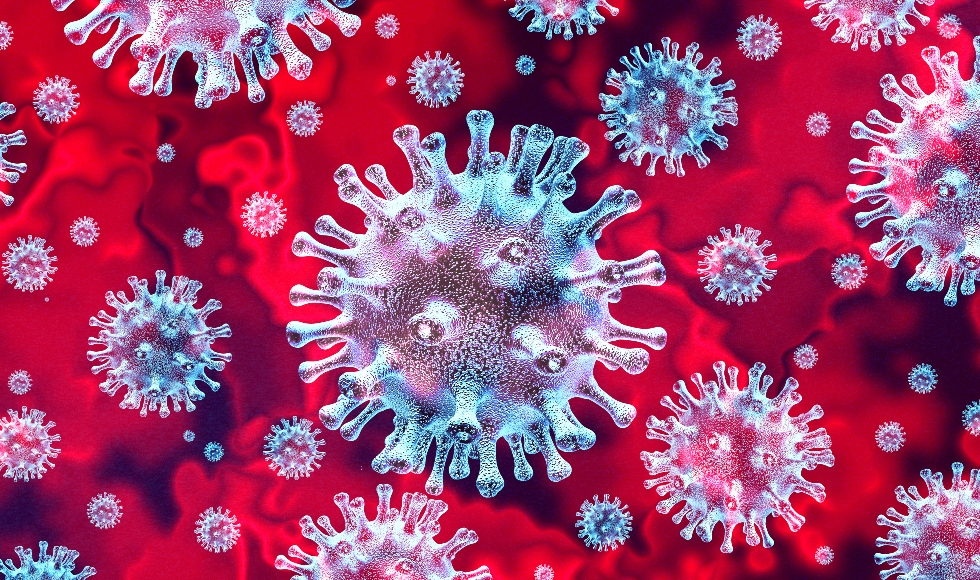 scope of presentation
TimelinesWe suggest you complete … 		at least one dot point each day.
	Aim to have your presentation finished by mid week 6, Term 2.
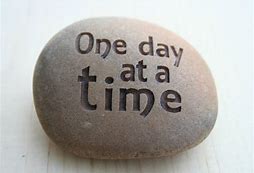 PART 1				     					    																	personal and 						    learning 				    goals
PART 1… personal and learning goals
every dot point must be addressed

To what extent do you feel you have achieved your two original goals? … or made realistic plans to achieve similar goals in the future?
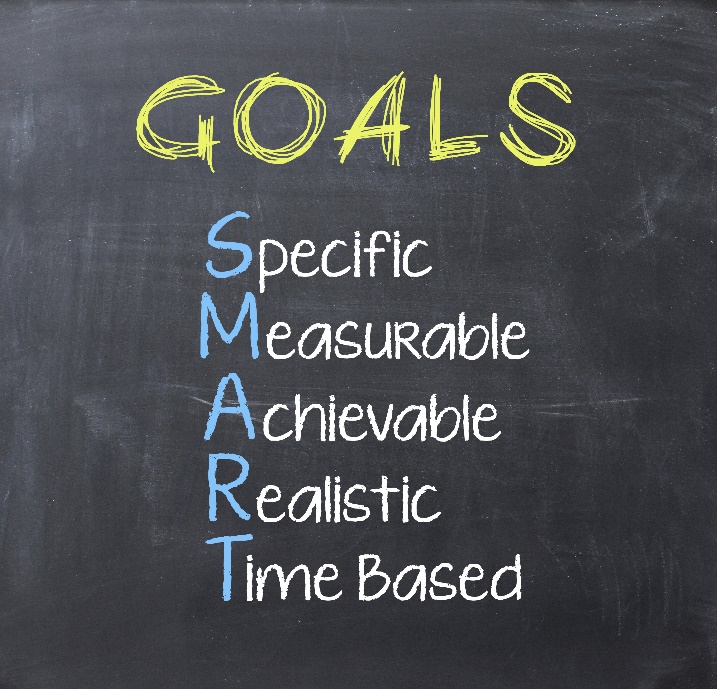 PART 1 … personal and learning goals
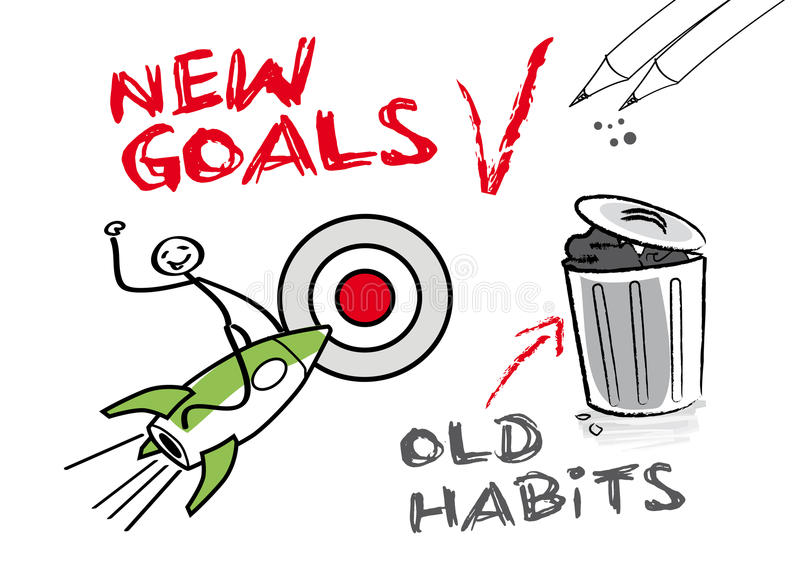 every dot point must be addressed







Have you changed or modified your goals during the PLP? 
If so, what new goals have you set?

… and how might you get there?
PART 1 … personal and learning goals
Explain the different ways in which you interacted with people (and companies, organisations and institutions) during the course of your PLP. 
What sorts of communication methods were most/least useful?    Give examples.
Which people (or companies, organisations and institutions) gave you the most useful information?

								every dot point must be addressed
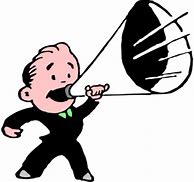 PART 1 …  personal and learning goals
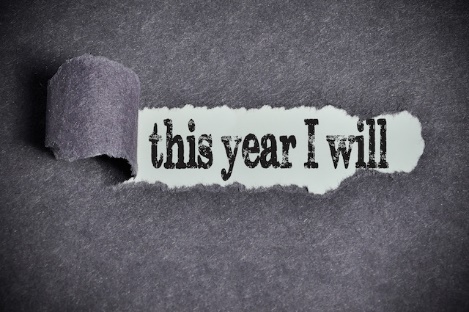 What might you …
have done differently if you were to start again trying to achieve your goals?
need to do in the future to continue toward achieving your goals?
capabilities
PART 2    capabilities	 every dot point must be addressed
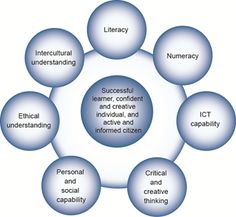 Which capability did you choose to focus on?
Why?
PART 2  …  capabilities 						every dot point must be addressed
self-awareness         	       making the most of digital technologies          social management       	  limiting the risks to yourself  and others in a digital environment               inquiring          			  identifying, exploring and organising information and ideas            composing texts through speaking, writing and creating              generating ideas, possibilities and actions           understanding ethical concepts and issues          	  reasoning in decision making and actions           recognising and using patterns and relationships                		  using fractions, decimals, percentages, ratios and rates                   self-management              using spatial reasoning          


Explain how the PLP helped you develop your understanding of your chosen capability/capabilities.

        interpreting statistical information            using measurement exploring values, rights and responsibilities      	 reflecting on thinking and processes     		analysing  synthesising and evaluating reasoning and procedures     	reflecting on intercultural experiences and taking responsibility    	comprehending texts through listening, reading and viewing       	estimating and calculating with whole numbers                 adapting  to new ways of 	 doing things as new technologies emerge          recognising culture and developing respect     	  interacting and empathising with others         social awareness
PART 2 capabilities
How have you developed your chosen capability to assist you to achieve your goals? 				



								



										every dot point must be addressed
PART 2			capabilities				every dot point must be addressed
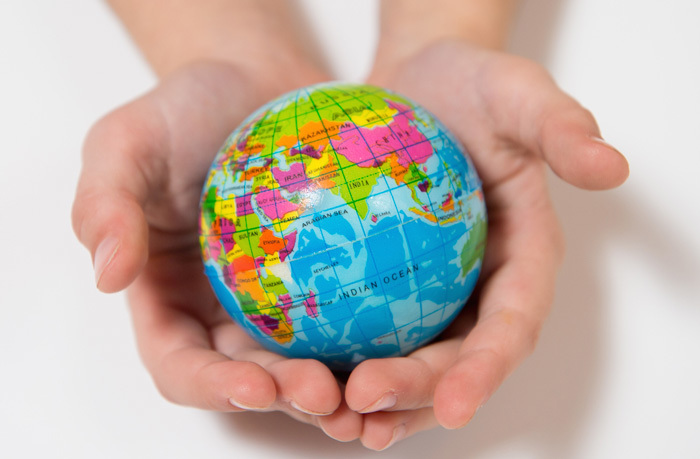 Explain how you will continue to develop your chosen 	capability/capabilities through your personal, school and work life.
reflection on PLP learning
every dot point must be addressed										             		PART 3  … reflection on PLP learning
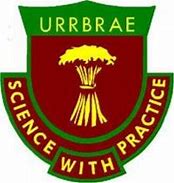 Make sure one slide is dedicated to showing the subject choices you have 		made for Year 11 and 12.
PART 3   								Reflection on PLP learning
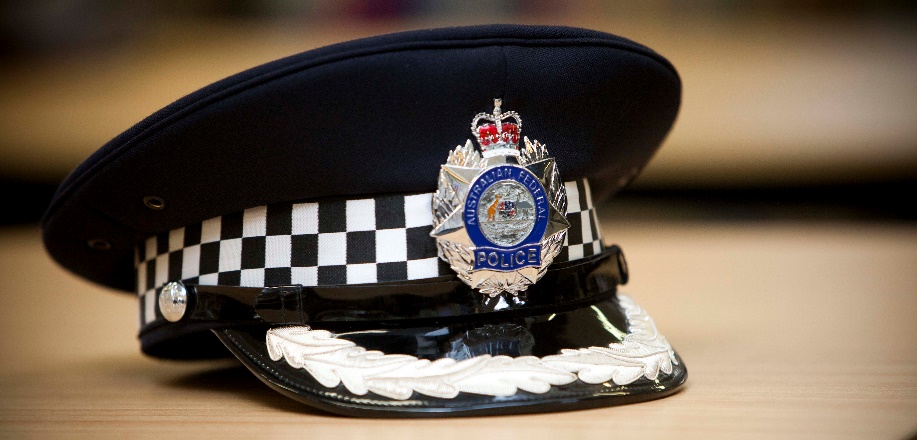 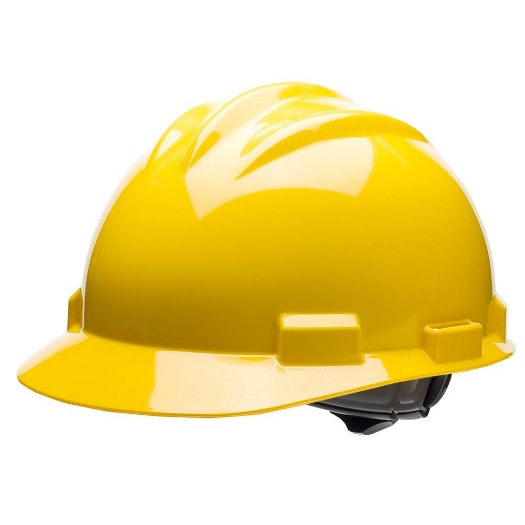 How have possible career pathways influenced the planning of your subject choices for Years 11 and 12? 
Detail your possible career pathways as well as related issues such as …	prerequisite subjects, 	assumed knowledge, 	VET course options 	and ATAR considerations.
PART 3  Reflection on PLP learning
Doing years 11 and 12, and the subject choices you have made, will require the setting of new goals. 

            every dot point must be addressed

Where must your planning be directed next?
PART 3  								every dot point must be addressed		reflection on PLP learning
Years 11 and 12 will also 
			require renewed focus on 
			your personal capabilities. 
                   		What issues will you most 			need to work on?
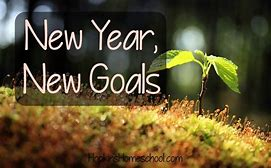 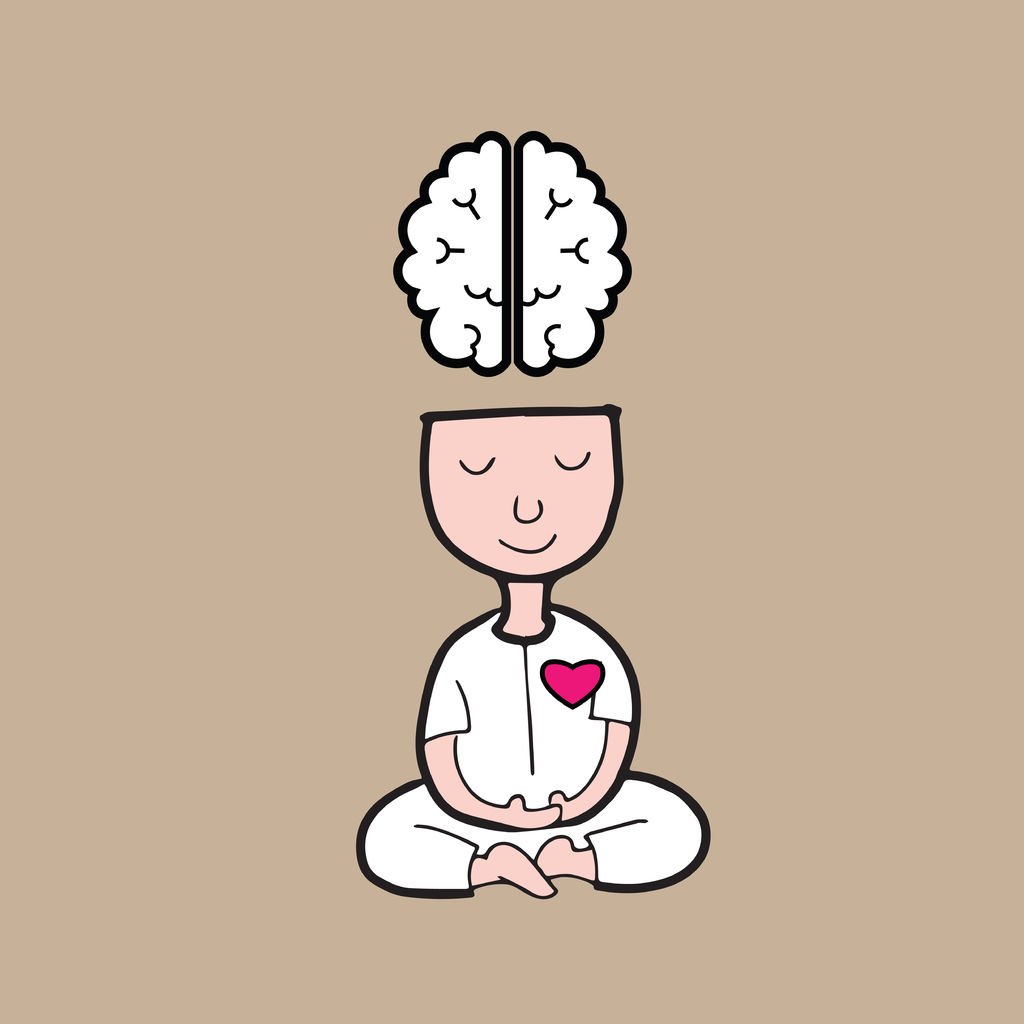 PART 3 … reflection on PLP learning
CONCLUSION
Your conclusion should include detail of at least 2 things you have learnt, during the PLP, about 
yourself